12. 
Articles définis et indéfinis
Article défini
Article indéfini




Προσοχή! Το des δεν μεταφράζεται στα ελληνικά
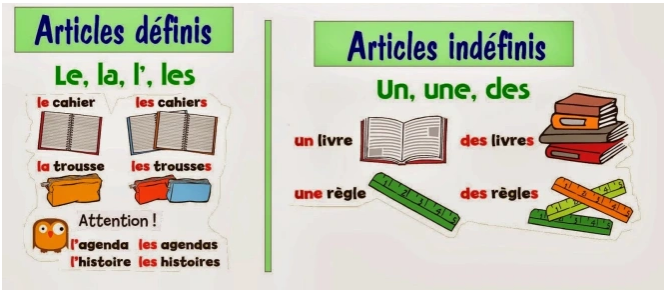 Μην ξεχνάς ότι 
στα γαλλικά υπάρχουν 
μόνο 2 γένη, 
το αρσενικό και 
το θηλυκό.
Μια λέξη που στα ελληνικά είναι αρσενική, δεν είναι απαραίτητο να είναι και στα γαλλικά του ίδιου γένους. Μπορεί να είναι θηλυκή, π.χ.
Le nez= η μύτη
Το ίδιο και για μια λέξη που στα ελληνικά είναι θηλυκού γένους. Στα γαλλικά μπορεί να είναι αρσενική π.χ.
La croix = ο σταυρός.
Ωστόσο υπάρχει μια μεγάλη ομάδα λέξεων, που ότι γένους είναι στα ελληνικά, το ίδιο και είναι και στα γαλλικά, αλλά και σε οποιαδήποτε άλλη γλώσσα.
Είναι τα πρόσωπα και τα ζώα! 
Le père = ο πατέρας
La mère = η μητέρα
Le chien = ο σκύλος
La chienne = η σκύλα
Κάνε τώρα την άσκηση που ακολουθεί           (f)
C’est …..livre. C’est ….livre de Yannis. 
C’est ….trousse. C’est ….trousse d’Hélène. 
Ce sont ….stylos. Ce sont ….stylos de Marie. 
C’est ….agenda. C’est ….agenda de Marc.
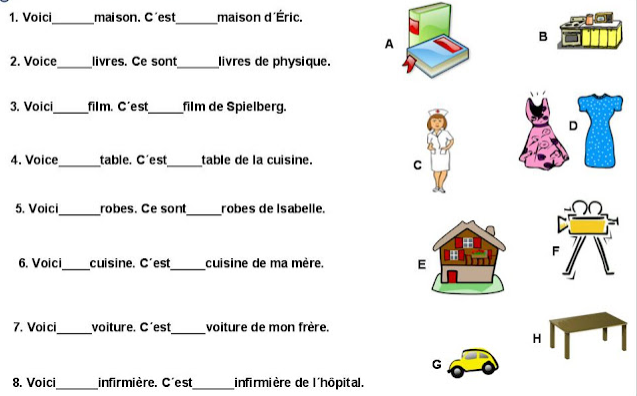 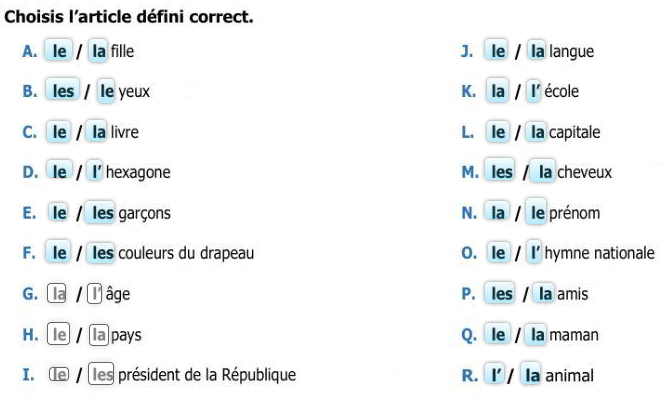 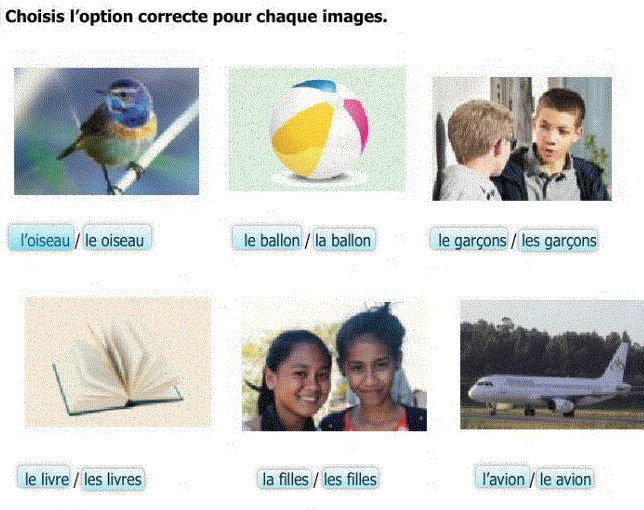